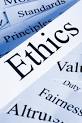 Rotary
Values and Ethics Program 
for 
Secondary School Students
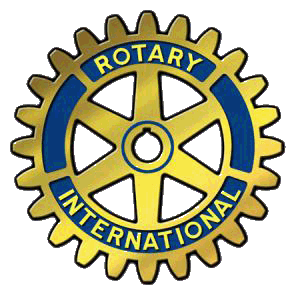 What is Rotary
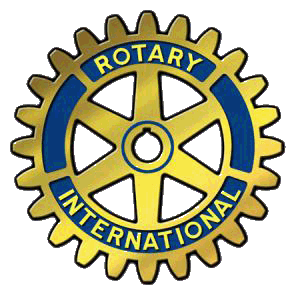 Rotary International is a volunteer organization of about 1.2 million people.

 Rotary clubs improve communities through humanitarian, intercultural and educational activities. Clubs advance international understanding by partnering with clubs in other countries. Rotary also encourages high ethical standards in all vocations.
Rotary Youth Programs
Interact – High School, (Ms. Cormier)
   Rotaract - (18 to 30 yrs)
   Youth Exchange - (15 – 19 yrs)
   Scholarships – 6 post secondary
   RYLA - Rotary Youth Leadership Awards
        (age 19 – 25 years)
   Ethics & Values
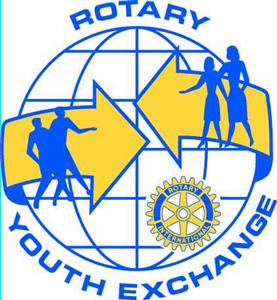 Program Objectives
1St class: 
	Identify what your values are and how they can guide you in making  ethical decisions & choices
    Raise your awareness of how ethics plays a part in your present and future life
2nd class
     Discuss and recommend solutions to ethical dilemmas /scenarios with your classmates
Exploring Values
What are some of your core values?

How are our values formed? i.e. where do we learn them?

Do our values change over time? how & why?

Why is it important to know our values now & in the future?
Where Are Your Values
"It's not hard to make decisions when you know what your values are."
 
- Roy Disney
Survey of 30,000 students
20% have stolen from a store in the past year 
(dropped from 27% in 2010)
14% said they stole from a friend or relative
(down from 17% in 2010)
55% have lied to a teacher about something significant (down from 61% in 2010)
76% have lied to parents about something significant (down from 80% in 2010)
51% have cheated on a test in the past year (down from 59% in 2010)
Michael Josephson Institute - 2012
Survey of 30,000 students – cont’d
Young people believe ethics and character are important,  and they think highly of their own ethics, despite very high rates of dishonesty and other unethical conduct.
99% say it is important to have good moral character
93% are satisfied with their own ethics and character.
81% believe that when it comes to doing what is right – they are better than most people.
Survey of 30,000 students – cont’d
Boys are twice as likely as girls to believe that ‘it is not cheating if everyone is doing it”
“It’s not worth it to cheat because it hurts your character.”   1 in 5 boys disagree, while 1 in 10 girls disagree.
“Being good is more important than being rich”  Girls agree – 95%, Boys agree – 86%
Canadian Survey-By Cdn Council on Learning
At least 60%of Canadian students cheat on tests  at secondary & post-sec. school 
73% admit to committing one or more serious acts of “academic dishonesty” on written work in high school
Students lay the blame upon new technology
Exploring Ethics
Your  definition of ethics

Examples of ethical people/behavior 

Examples of unethical people/behavior

Why might it be important to discuss ethics in high school?
Business Ethics
McDonald's Code of Ethics:
"the basis for our entire business is that we are                                                                              ethical, truthful and dependable.“

Tim Horton’s:
Operating in a fair and ethical manner has always been a core value at Tim Hortons. 

Apple:
There’s a right way to make products. It starts              with the rights of the people who make them.
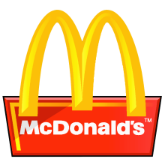 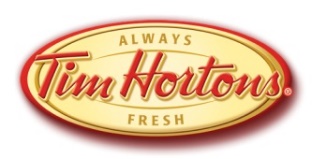 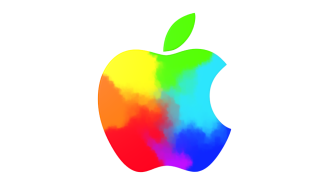 Rotary 4 Way Test
Of the things that we think say and do
Is it the truth
Is it fair to all concerned
Will it build goodwill and better friendships
Will it be beneficial to all concerned

1932  Rotary  Code of Ethics
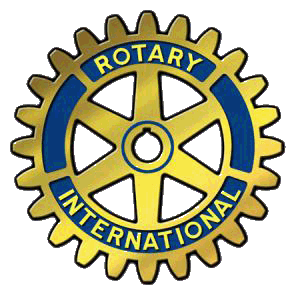 Scenario Discussion
1.What values are involved and possibly in conflict in this scenario?

2.What might be an unethical solution(s) to solving the challenge in this scenario?

3.What might be an ethical choice or action you could take to deal with this scenario?
Scenario 1
You have recently become friends with a popular student at your school. He is not a good student, doesn’t study & asks you for the answers to a test you just wrote. He has to write the test in a few days. You would like to stay friends with him since this makes you part of the group. 
What do you do?
Scenario  2
You take your parents’ car to the local mall. When backing out of your parking space you accidently scrape the car next to you. There is no damage to your parents’ car. As far as you can tell, no one witnessed this. 
What would you do?
Scenario 3
At a party some of your friends start passing around a bottle of vodka & a joint.

What do you think would be the right or ethical thing to do or say and still be accepted by your friends?
Scenario 4
You have noticed that your best friend goes to the washroom & frequently vomits after eating when no one else is in the washroom. You also notice that she is eating less & less food and seems to be losing weight. You suspect she has an eating disorder. 

What do you do?
Scenario 5
Samuel,a Gr.8 student discovers a Web site that is intended to make fun of & humiliate unpopular students at his school. One of his friends who is very shy & stutters when speaking is featured on this website. He knows that this will likely lead to his friend being harassed at school.

What should Samuel do?
Scenario 6
Your best friend is having a birthday party and it means the whole world for you to be there.  Suddenly, halfway through the party, a coworker  you are close with calls you saying that he just got out of the hospital, feels awful and he needs someone to cover his shift.  Everyone else already declined and you are his only hope.  Your friend has covered many of your previous shifts and you really owe them – but you want to stay at the party.
Scenario 7
Todd & Susan are best friends since kindergarten.
Todd dates Marcie while Susan dates Steve.
Steve breaks up with Susan.
Susan is devastated, seeks advice from Todd.  She goes to his house to be consoled.
Susan tells her friend that next time she goes to Todd’s house, she is going hook up with him to get back at Steve.
What advice would you give Susan?
Scenario 8
Philip is a high school student .  He is under a lot of pressure to get good grades and to fit in.  Philip is depressed and has recently started cutting and self – harming.  Now he is considering taking his own life.  You hear about Philip’s situation.

What would you do?
Scenario 9
You are working in a group on a class project with one of your close friends.  The grading will be: 
50% overall combined mark, 50% is based on what mark you give each student in your group for participation and contribution.
Your friend seldom took part and contributed little to the project.  Your friend asks you to submit a high mark, as they need the high grade to pass the course.
What would you do and still keep your friendship?
Scenario 10
Items have been stolen from the gymnasium change room.

Some students think they know who is responsible for stealing the items.

What should these students do?
Scenario 11
You sprained your knee during soccer practice.  The coach has told you to go home and put ice on the knee.  Your parents are not at home and you know that your Dad keeps some prescription painkillers in his medicine cabinet.  Your knee hurts, and the ice is not helping the pain.  

What do you do?
Scenario 12
You friend’s father is driving both of you to hockey practice at 5 am.  You are about halfway to the rink and the father receives a text message.  He picks up his phone to read and respond to the message.  

What would be the ethical thing for you do in this situation?